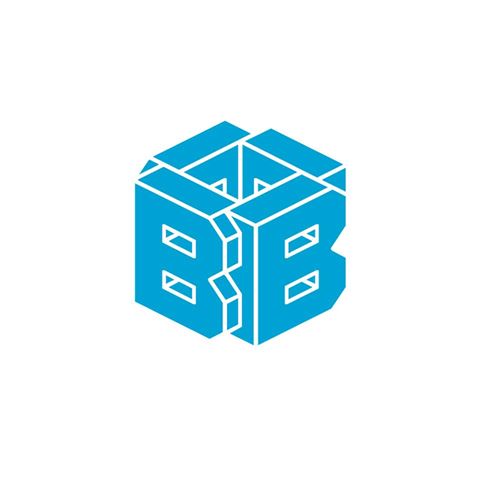 BLIKKBOKS
PROBLEMOMRÅDE
Målgruppe: arbeidere i utelivsbransjen
Problemområde: kommunikasjon og kontroll
Hovedproblematikk: oppgaveløsning og sjekklister


Konkretisering av problemstilling opp mot målgruppe
VISJON
klarhet
flyt
OVERSIKT
oppmerksomhet
kontroll
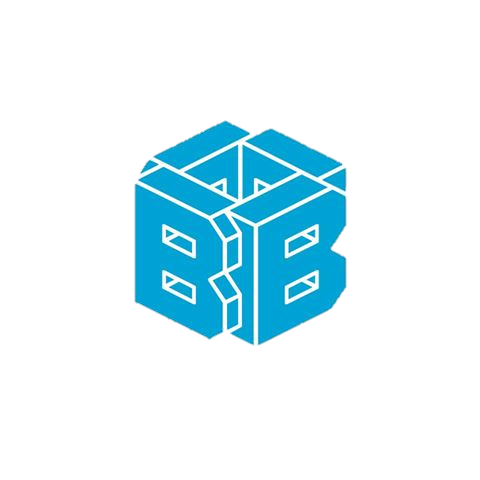 PROTOTYPER
Minibar
OVERSIKT
klarhet
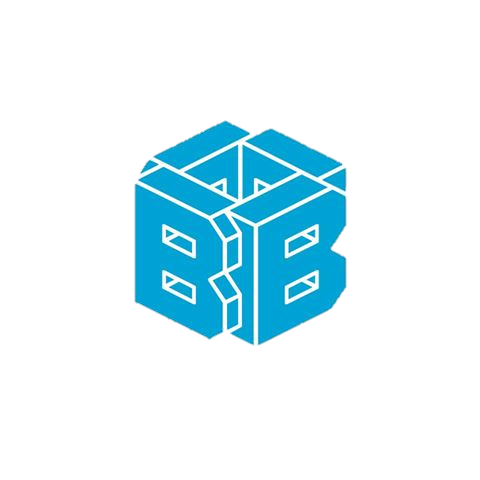 Bar-o-Meter
FLYT
oppmerksomhet
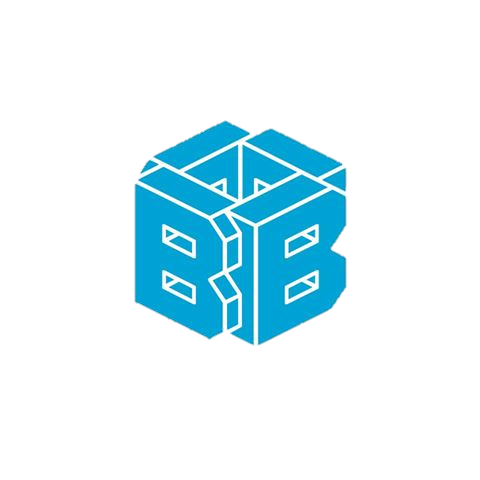 Tangibles
Utforsking av andre interaksjonstyper
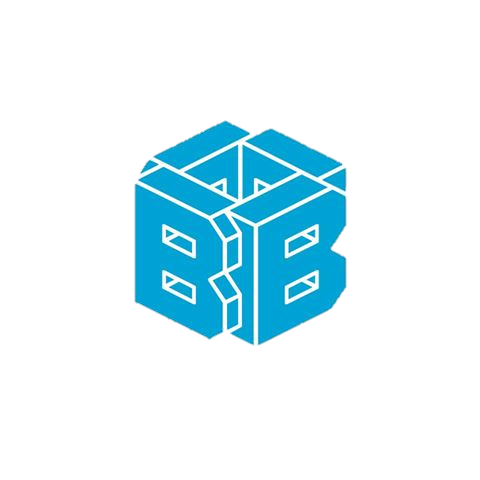 TEKNISKE UTFORDRINGER
Må tåle vanskelige omgivelser
Vann, søl, fall
Trådløst i lite format
Noen av prototypene tar utgangspunkt i trådløs kommunikasjon
Prototype vs. ferdig produkt
Batteritid?
Integrasjon med listesystem
Vise oversikt
Administrere liste
LØSNINGER
Omgivelser
Bruke vannavstøtende materialer (3D-printing?)
Flytte ømfintlige komponenter ut av fare
Trådløst
Finne små løsninger som fungerer med Arduino
”simulere” i prototypen vha kabler
Listesystem
Hente/oppdatere liste fra nettside
Wi-Fi shield
Evt. lokal lagring m/Raspberry Pi e.l. koblet til Arduino
PLAN FOR EVALUERING
Finpolere de lavoppløste prototypene
Evaluere denne iterasjonen vha. ”workshop” med målgruppe
Kanskje også Wizard of Oz
Iterere igjen ut fra tilbakemeldingene
Lage mer høyoppløst prototype
Bedre presentasjon
Implementert funksjonalitet
Evaluere in situ med brukergruppen
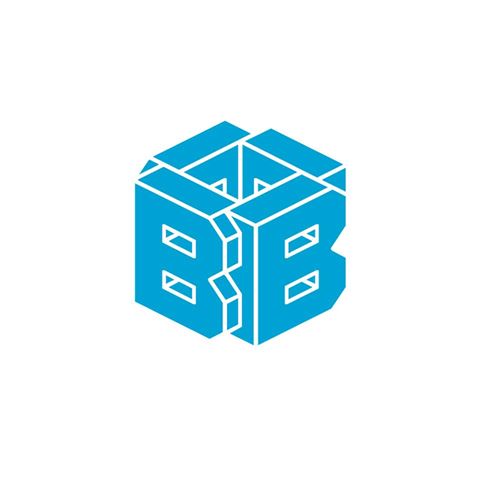